Odluke u Pythonu 2.dio
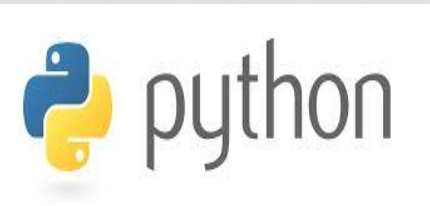 Zadatak 1
Napisati program za umnožak dva broja do 10
Korisnik mora na početku programa potvrditi s riječi ‘da’ ako želi množiti dva broja
Ukoliko korisnik potvrdi s „ne” program će ispisati „Izlazak iz programa”
Napraviti provjeru unesenih brojeva
Ako je broj veći od 10 ispisati „Broj nije u rasponu”
u suprotnom  pomnožiti dva broja i ispisati njihov rezultat
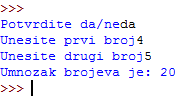 Zadatak 1
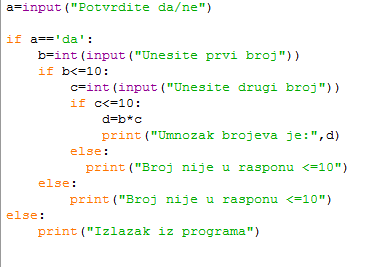 Zadatak 2
Unesite tri broja preko tipkovnice
Odredite koji je broj najveći
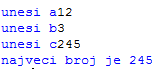 Zadatak 2
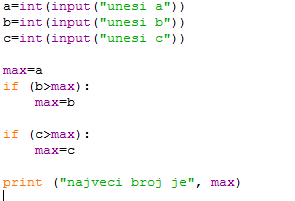 Zadatak 3
Učitati 4 cijela broja. Ako je bar jedan od njih pozitivan izračunati im umnožak i Ispisati ga. Ako je bar jedan od njih negativan izračunati im zbroj i Ispisati ga.
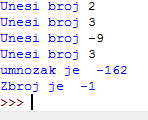 Zadatak 3
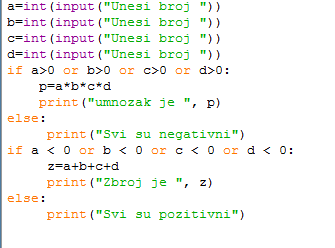 Zadatak 4
Unijeti  3 broja i ispitati da li postoji trokut čije su to stranice. 
Trokut postoji kada je a+b>c, a+c>b, b+c>a
Kada je ovo ispunjeno, provjeriti kakav je trokut
Ako postoji da li je: raznostraničan, jednakokračan ili jednakostraničan?
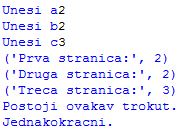 Zadatak 4
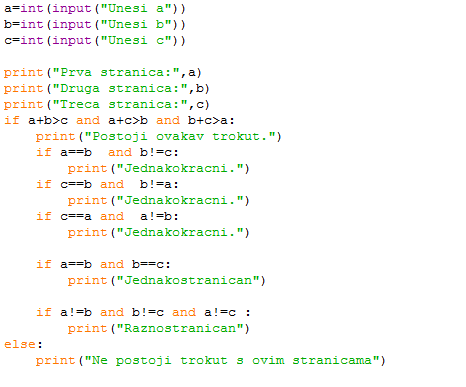 Zadatak 5
Unesi tri dvoznamenkasta  broja. Naći sumu većih od 55.
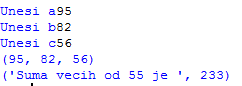 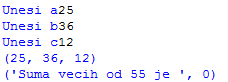 Zadatak 5
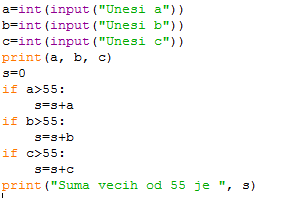 Zadatak 6
Unjeti 3 dvoznamenkasta broja. Naći sumu parnih i sumu neparnih.
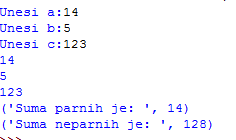 Zadatak 6
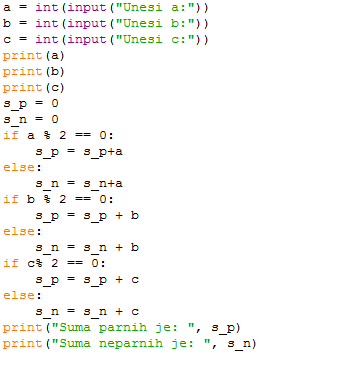